مشكلة البحث
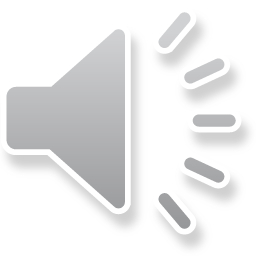 أن تحديد مشكلة البحث من العناصر المهمة في خطوات البحث العلمي  ومشكلة البحث تتعلق بطبيعته، حيث يتضمن مشكلة معينة يهدف إلى حلها، ويظهر ذلك من صيغة العنوان، وتعد البحوث الوصفية أكثر حاجة إلى تحديد المشكلة من البحوث التطبيقية، ويجب أن تضم المشكلة الجغرافية أدوات استفسار مثل كيف، لماذا، أين، ويحاول الباحث الجغرافي التحري عن جذور المشكلة ولكنه قد لا يتوصل إلى ذلك لأنها تحتاج إلى دراسة متعمقة تشمل عناصر عدة وكل عنصر يحتاج إلى تحليل معمق، وربما ضعف قدرة الطالب على التحليل أو صعوبة الحصول على بيانات كافية تغطي كل العناصر تكون سبب في عدم التوصل إلى النتائج المطلوبة،
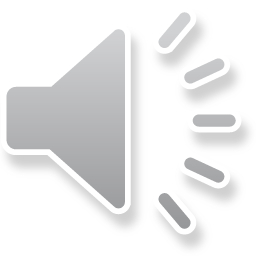 ويجب أن تكون وفق الأسس الآتية:
1- تحديد المشكلة وفق أسس علمية وصحيحة.
2- صياغة المشكلة في إطار قابل للبحث والتوصل إلى نتائج.
3- فحص المشكلة بعمق في المعرفة المتاحة.
4- أن يساهم علاج المشكلة في تحقيق تطور كبير في مجال المعرفة العلمية من خلال ما يستخدمه الباحث من تقنيات في مجال التحليل.
5- ربط المشكلة منطقياً بالبيئة التي نشأت فيها والتي ستساهم في علاج المشكلة.
6- أن تعبر المشكلة عن علاقة بين متغيرين أو أكثر، وتطرح أسئلة مثلاً هل أ مرتبط مع ب د ، كيف ترتبط أ، ب مع ج د.
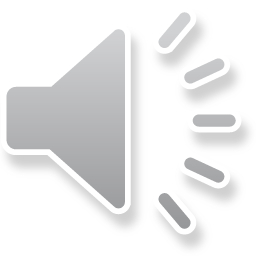 7- أن تصاغ المشكلة على شكل سؤال، فبدل القول أن المشكلة هي.... أو الغرض من البحث هو.... يتم طرح سؤال، بحيث تعبر صيغة تلك الأسئلة عن طبيعة المشكلة بشكل مباشر
8- تكون صياغة المشكلة من النوع الذي يسهم في القيام باختبارات تجريبية، وإذا لم تبحث المشكلة تجريبياً لا تعد مشكلة علمية، وقد لا تكن المشكلة نتيجة علاقات بين متغيرات بل متغيرات يمكن قياسها بصورة مستقلة، وهذا يعني أن مشكلة الكثير من البحوث هي غير علمية لأنها لا تحتاج إلى تجربة أو اختبار.
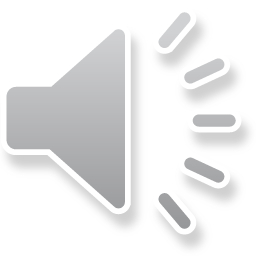